AT2024wpp and the Herd Of Spherical Cows
Miika Pursiainen
An Extraordinary Journey into the Transient Sky
01/04/2025
Padova, Italy
1
AT2024wpp and the Herd Of Spherical Cows
Miika Pursiainen
An Extraordinary Journey into the Transient Sky
01/04/2025
Padova, Italy
2
The Herd of Cow-like Events
AT2018cow
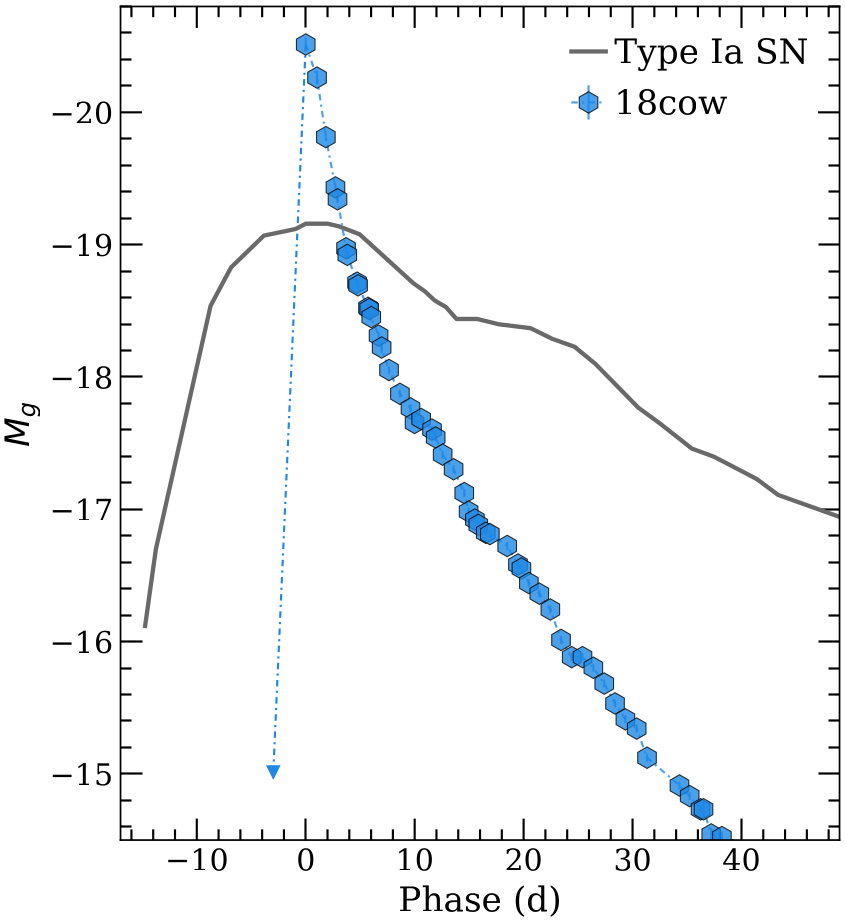 Extremely peculiar
Near-by: Amazing data-sets
>30 papers!

Fast and bright
e.g. Prentice et al. (2018), Perley et al. (2019)

Radio to X-rays
Compact object & accretion?
e.g. Margutti et al. (2019), Ho et al. (2019)
Padova - 01/04/2025 - Miika Pursiainen
3
The Herd of Cow-like Events
What are they?
Now ~7 in literature
Also known as LFBOTs

Mechanism not yet understood
TDEs with IMBH?
BH + WR star merger?

Stratified ejecta & compact object
Equatorial torus (~4000km/s)
Polar outflow (0.1c)

Perfect for polarimetry!
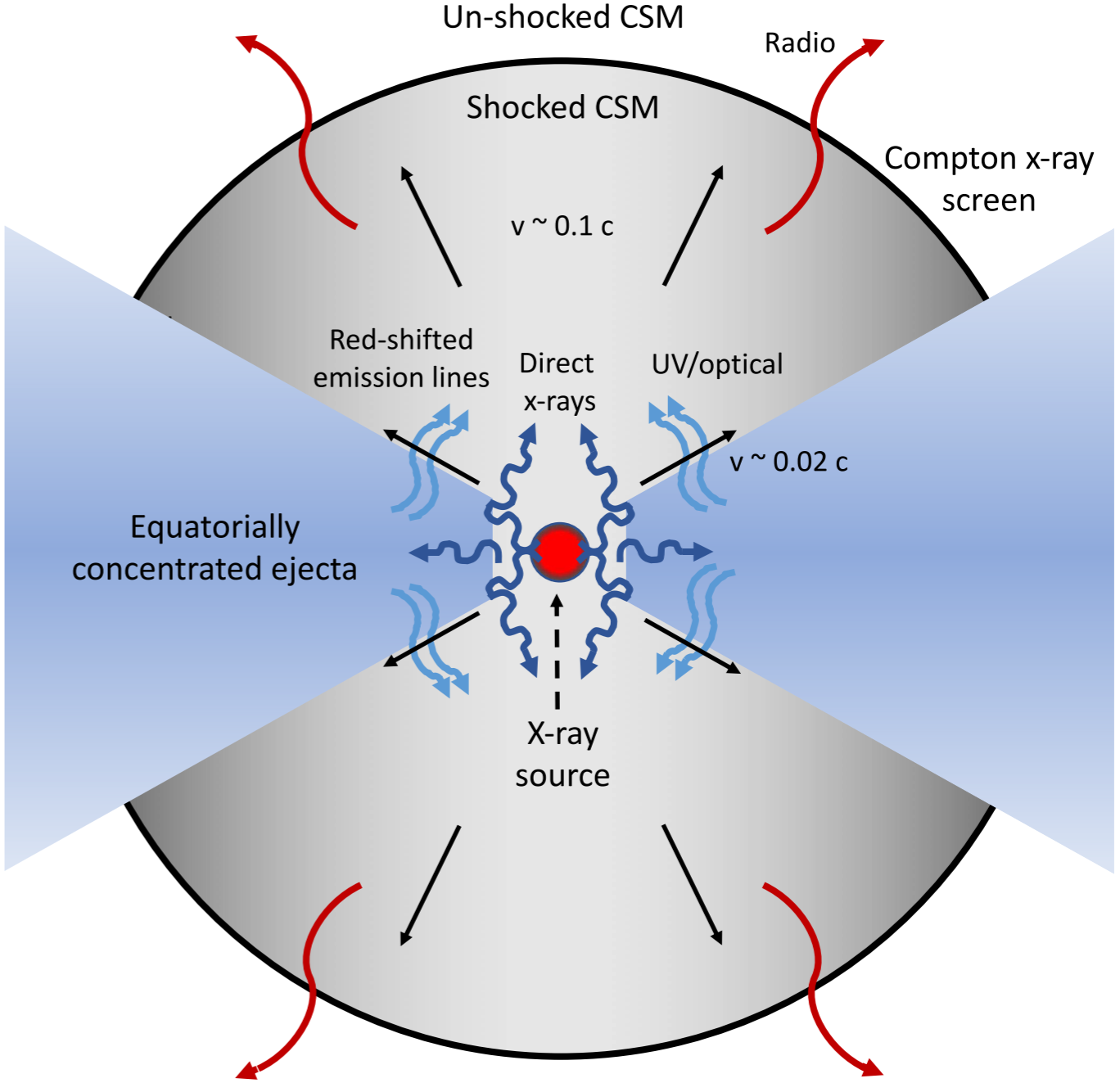 Margutti et al. (2019)
Padova - 01/04/2025 - Miika Pursiainen
4
Ellipticity 
(b/a)
P
Optical Polarimetry
Electron Scattering
1.0
0%
Polarisation of an Ellipsoid

Probes the Geometry

Viewing Angle Dependent
0.8
1%
0.65
2%
0.5
3%
0.4
4%
(Höflich 1991)​
Padova - 01/04/2025 - Miika Pursiainen
5
The Herd of Cow-like Events
Polarimetry
Only Cow has polarimetry
High at ~5% early on!
At >7d consistent 0%

Photosphere very thin!
Quickly replaced by more spherical
Shock breakout in disk?
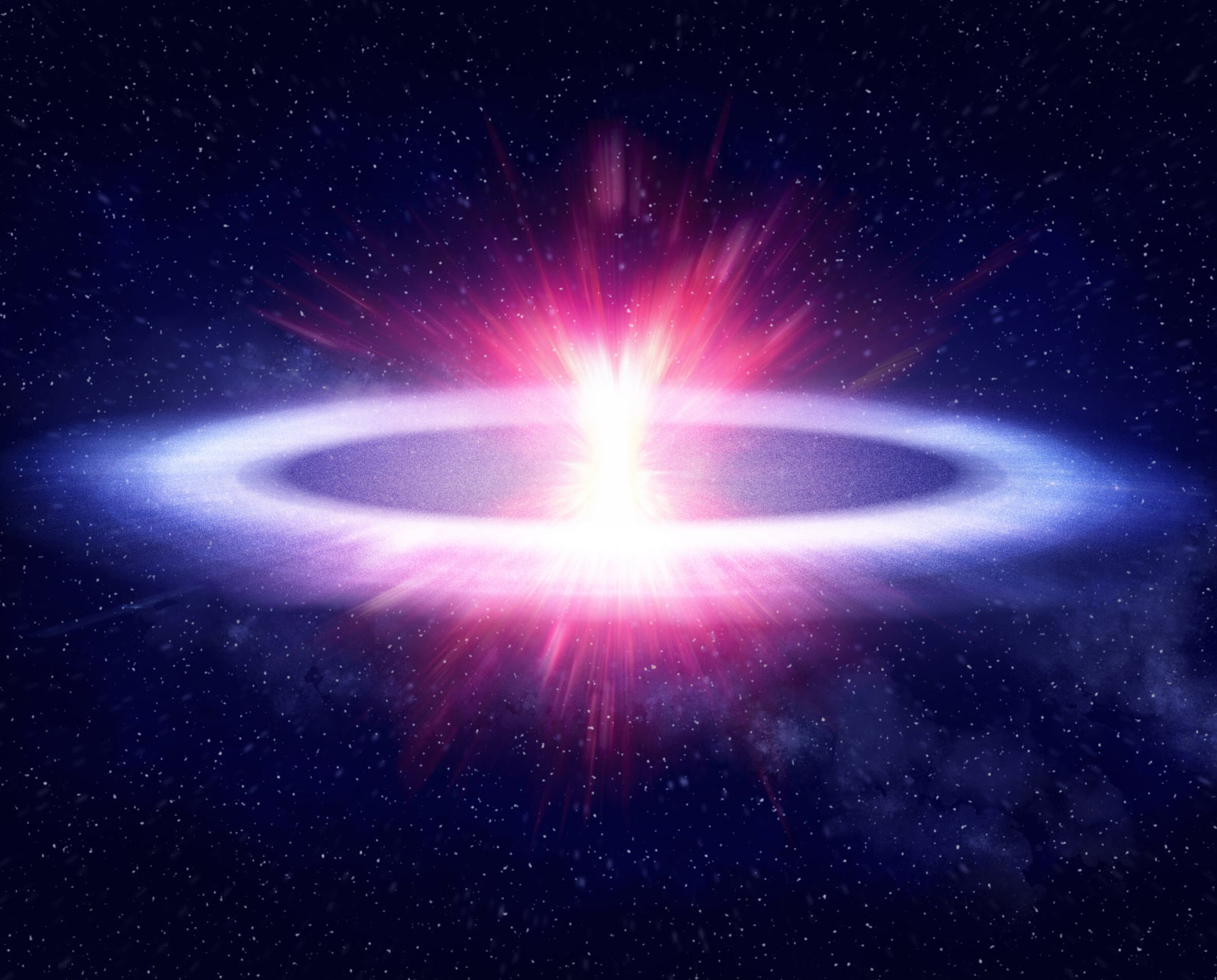 Maund et al. (2023)
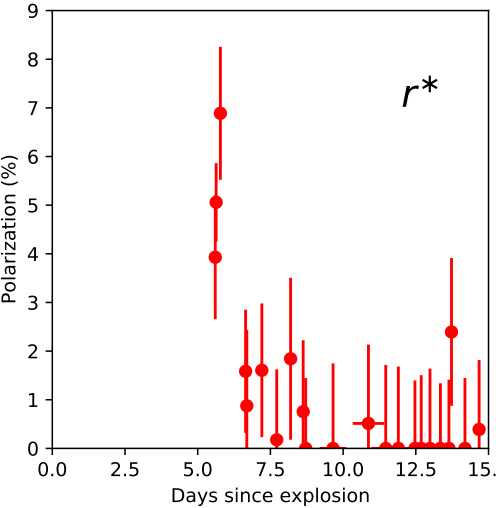 Ellipticity 
(b/a)
P
0.2
4.5%
0.4
4%
Credit: Phil Drury, University of Sheffield
Padova - 01/04/2025 - Miika Pursiainen
6
The Herd of Cow-like Events
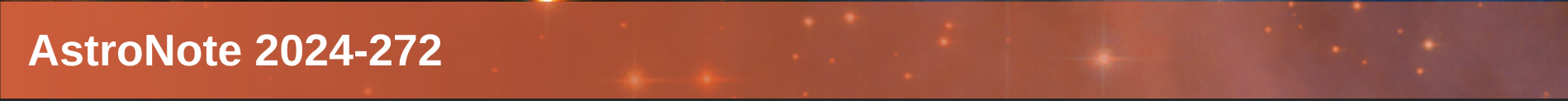 AT2024wpp - Discovery
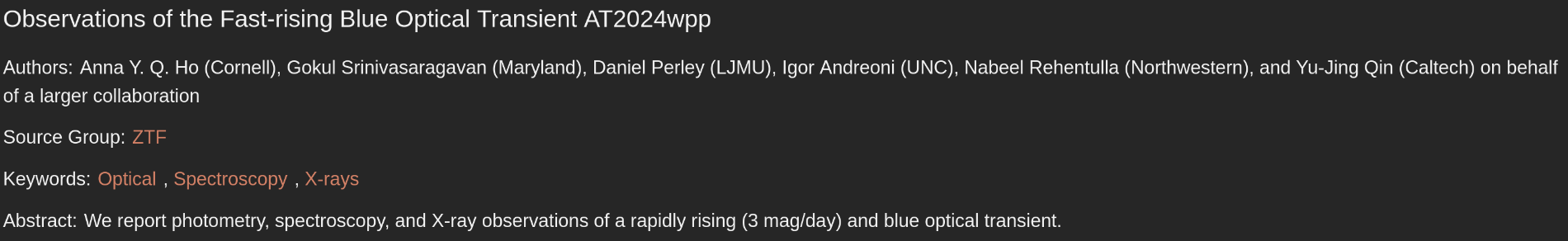 Discovered by ZTF 25/09

Redshift -> Bright! 

X-rays 

Radio

-> Another one for the herd!
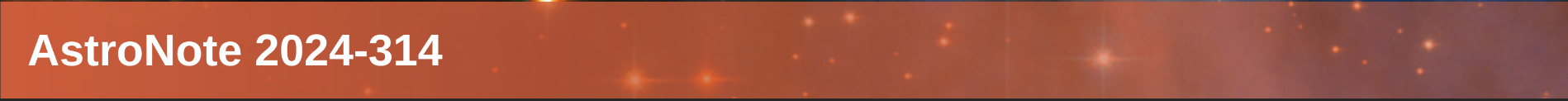 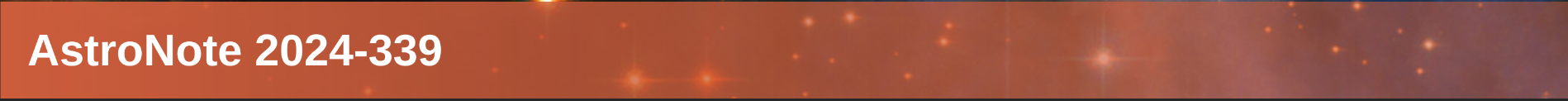 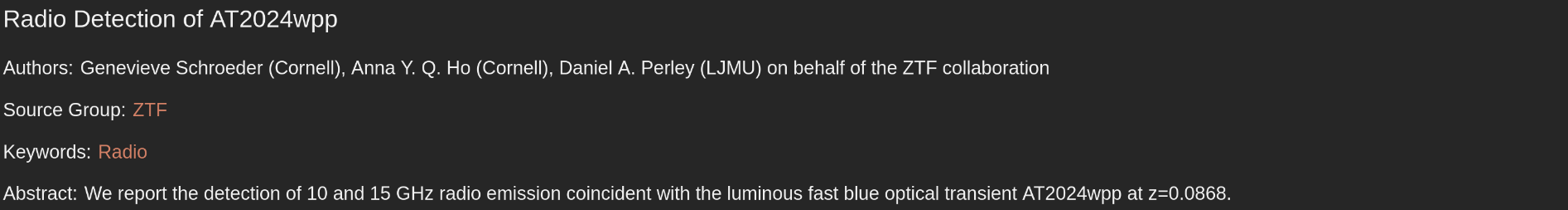 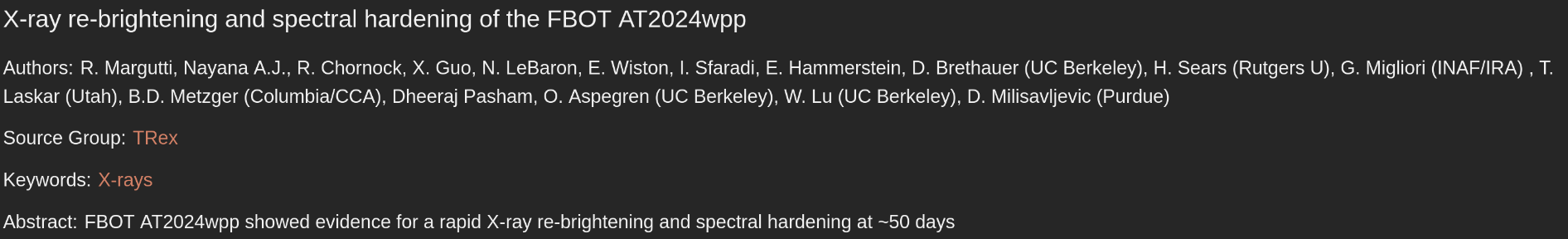 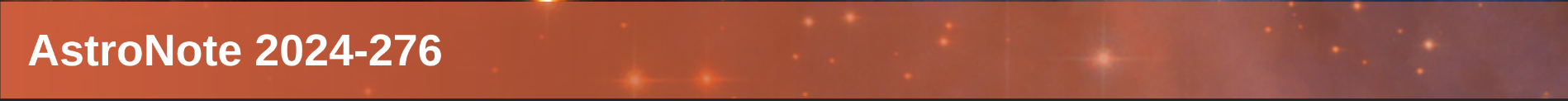 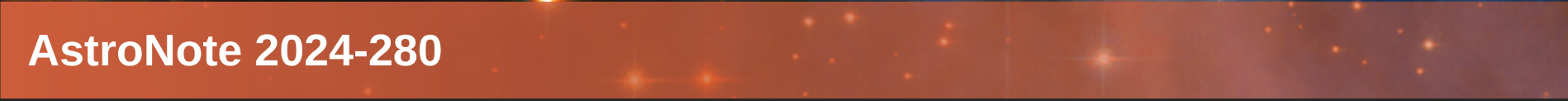 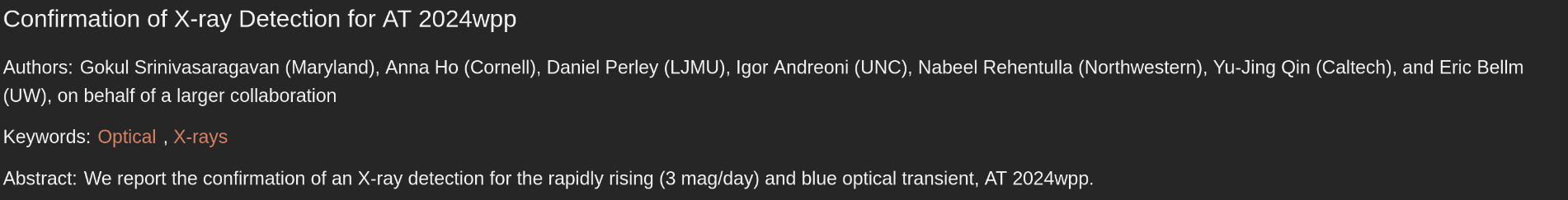 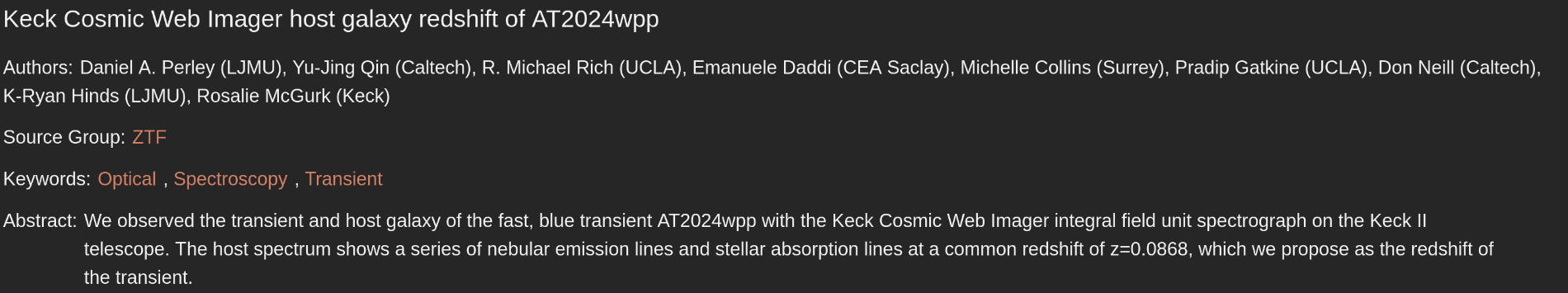 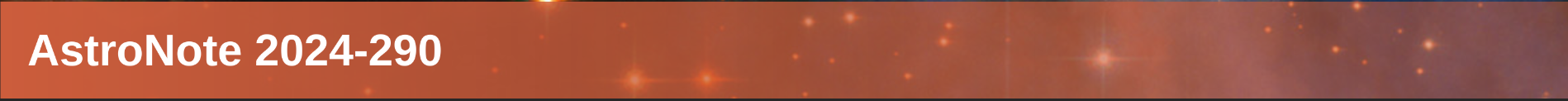 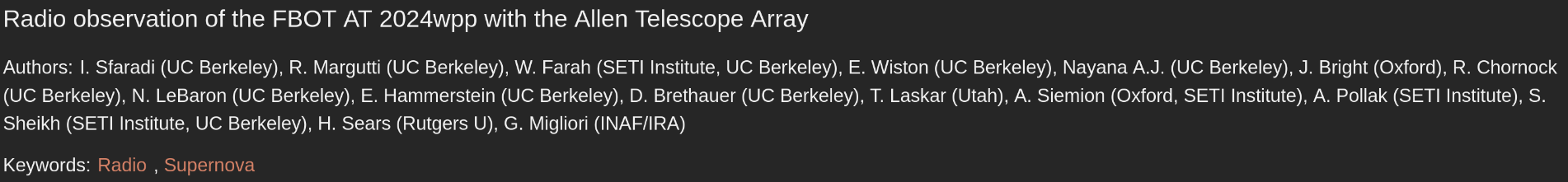 Padova - 01/04/2025 - Miika Pursiainen
7
P
Ellipticity 
(b/a)
The Herd of Cow-like Events
AT2024wpp in the Optical
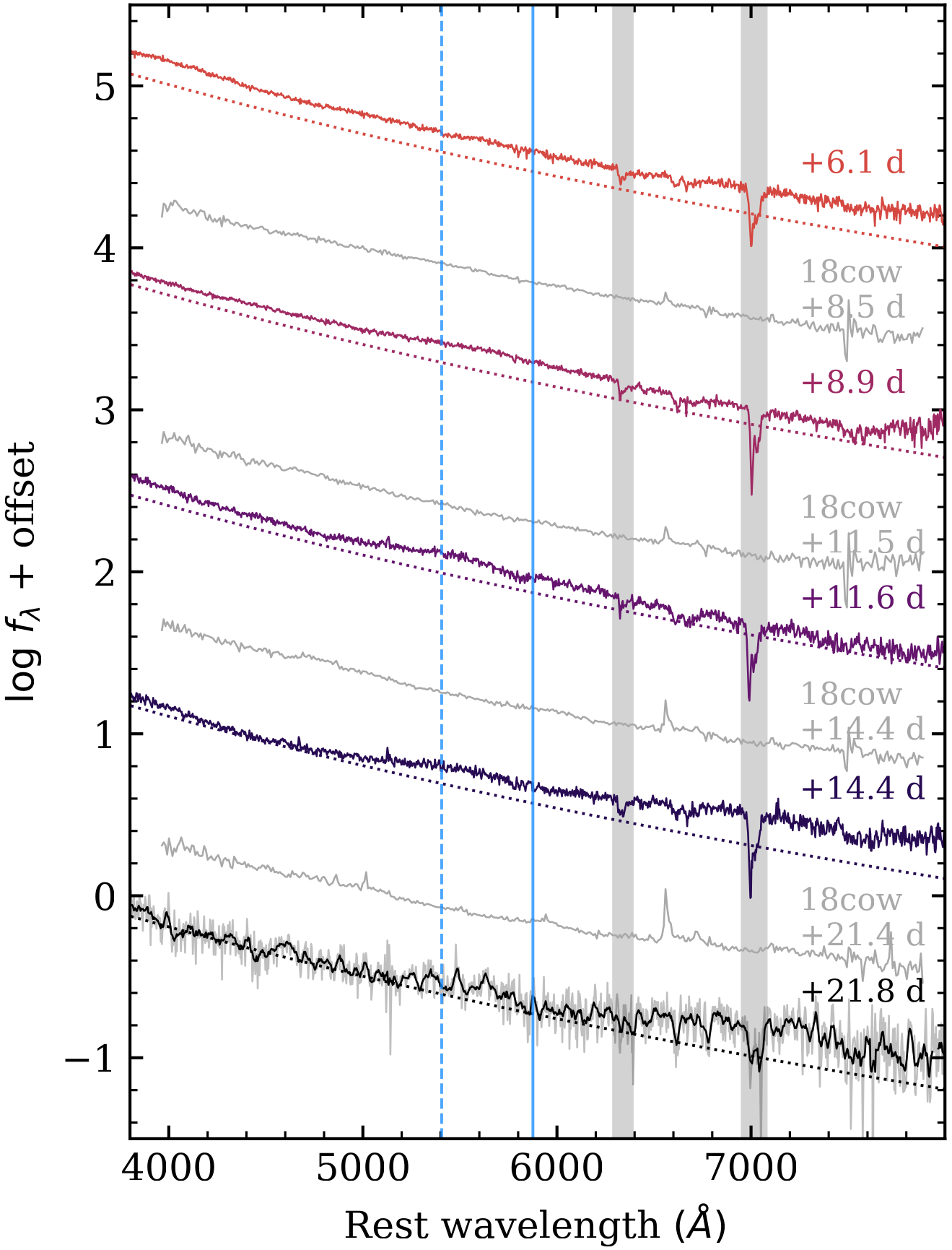 0.9
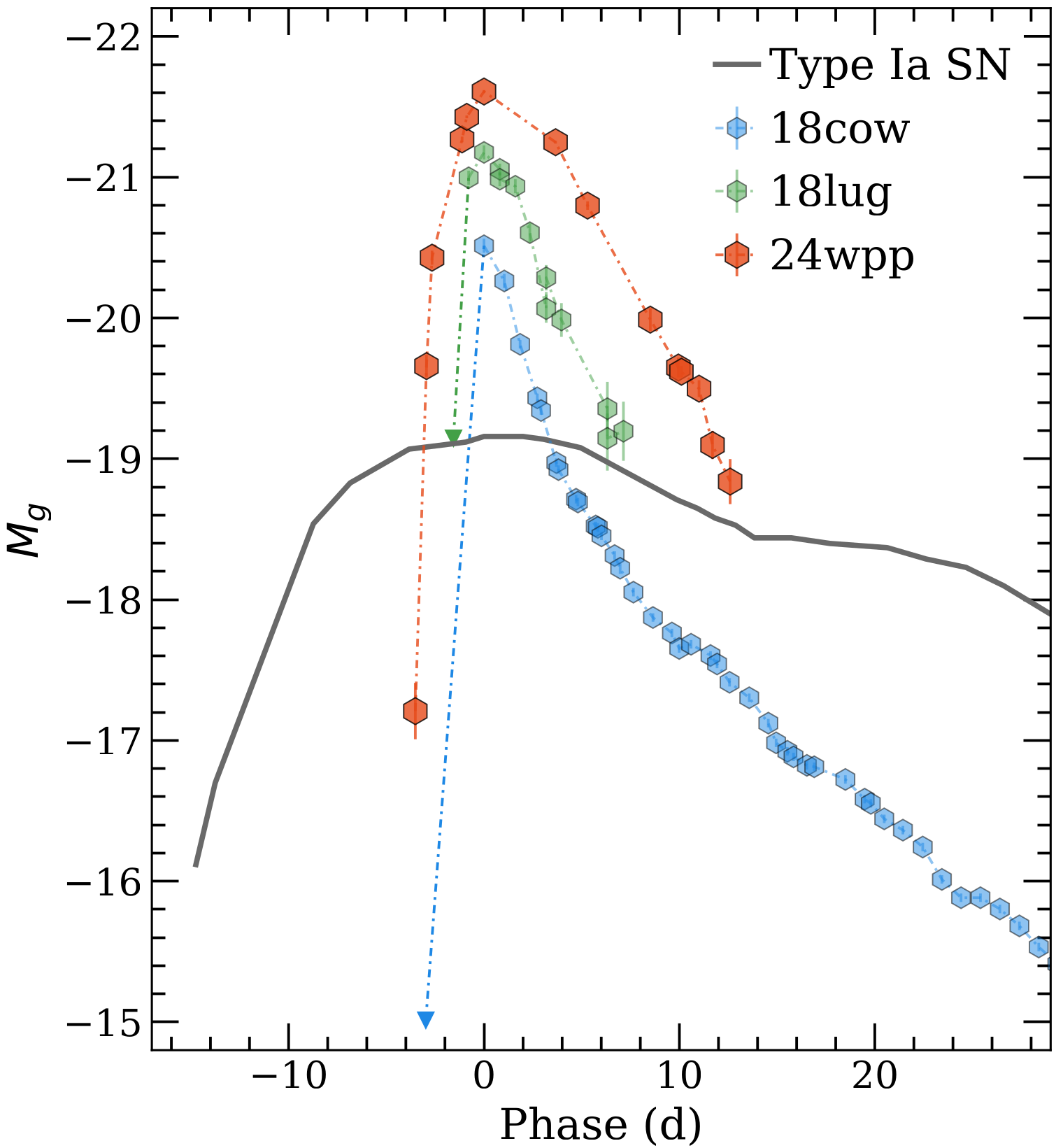 0.5%
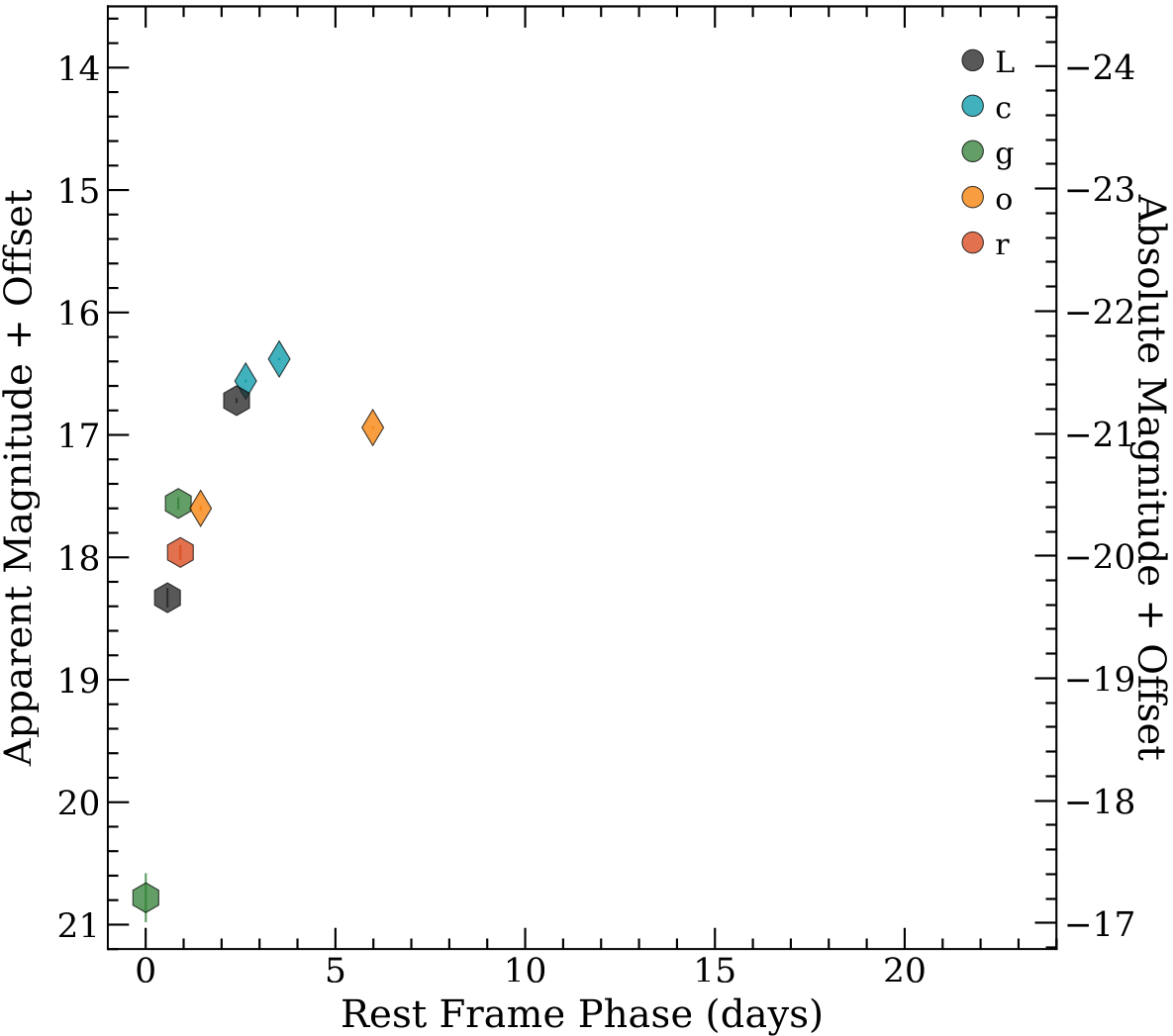 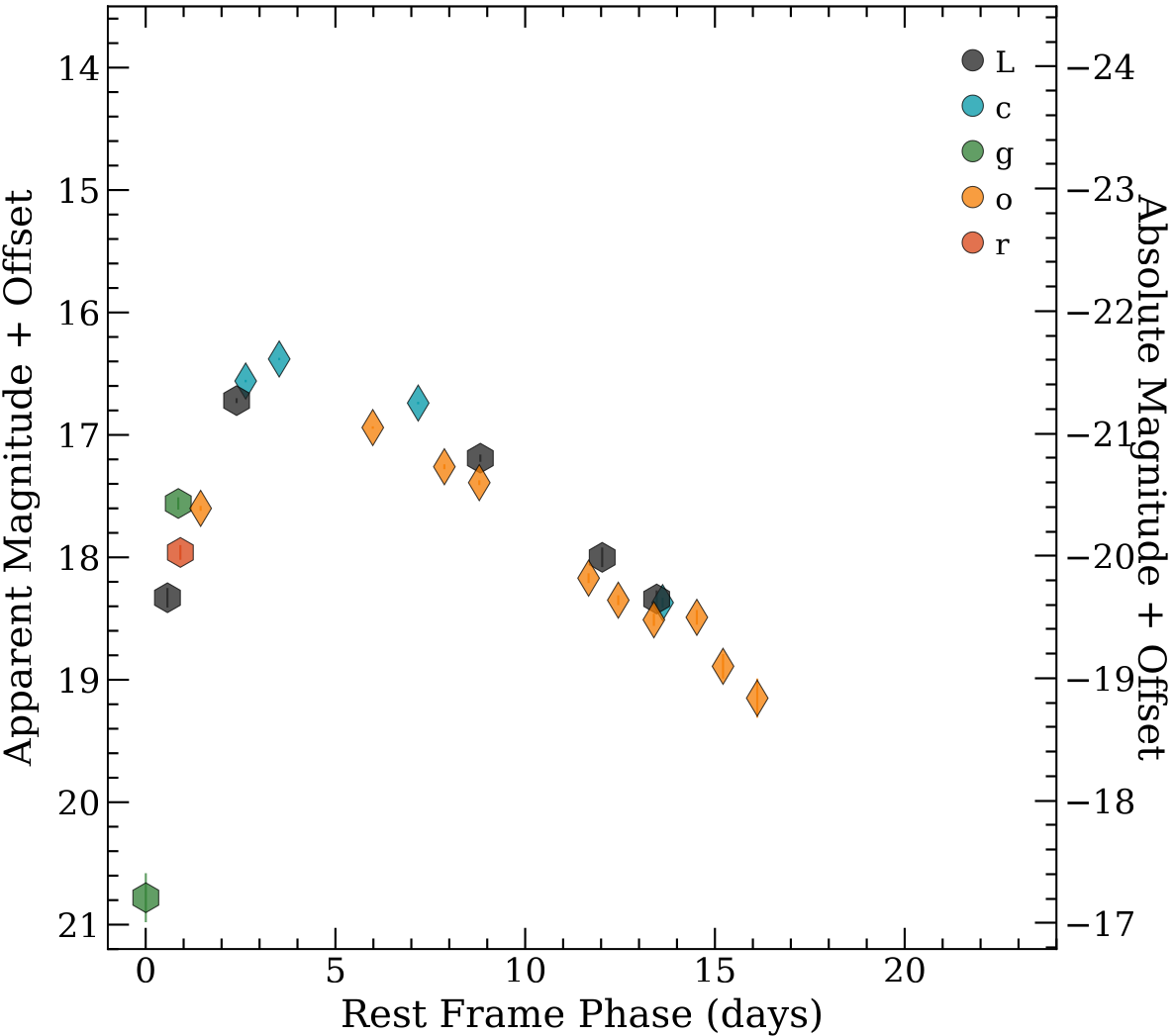 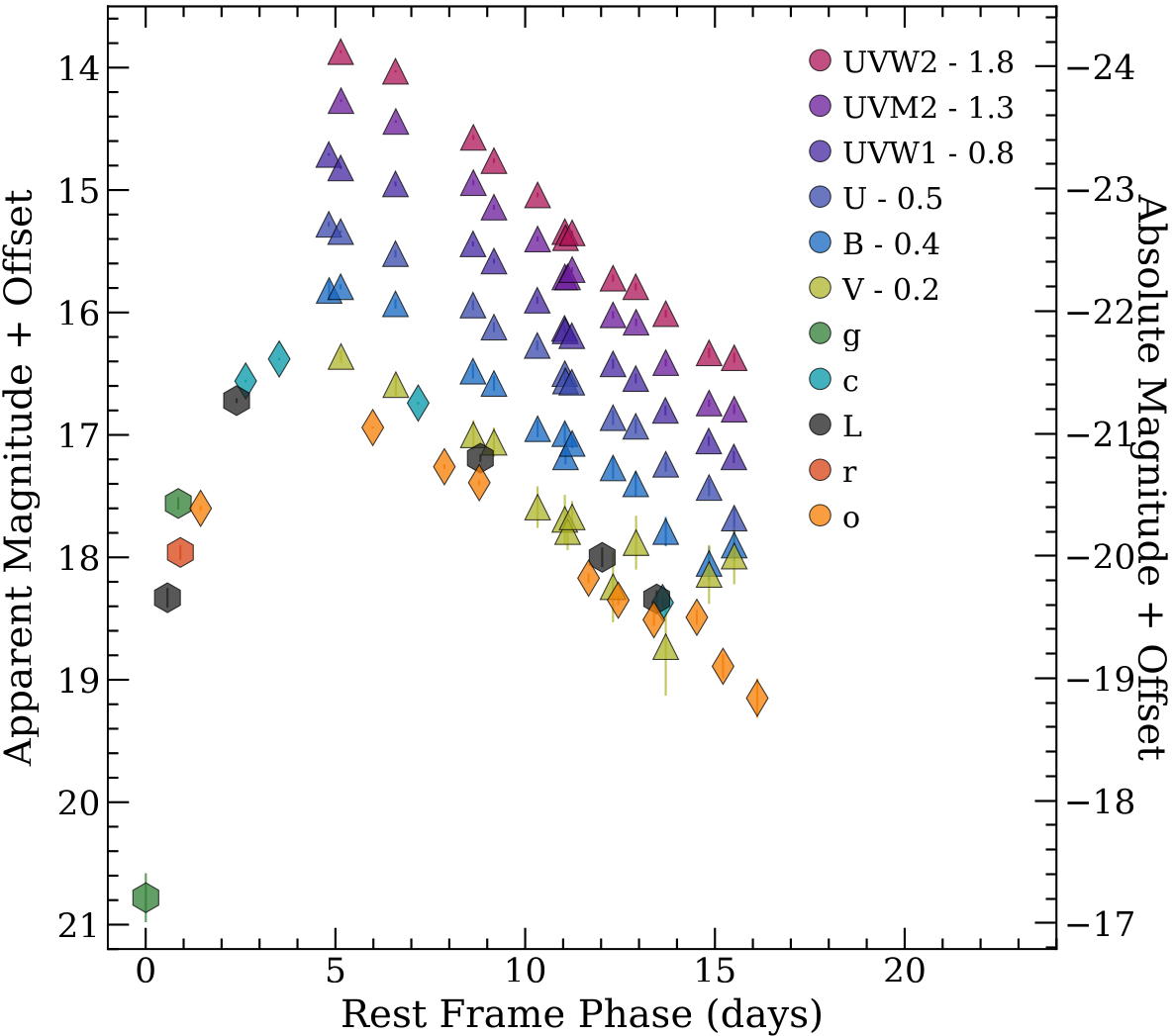 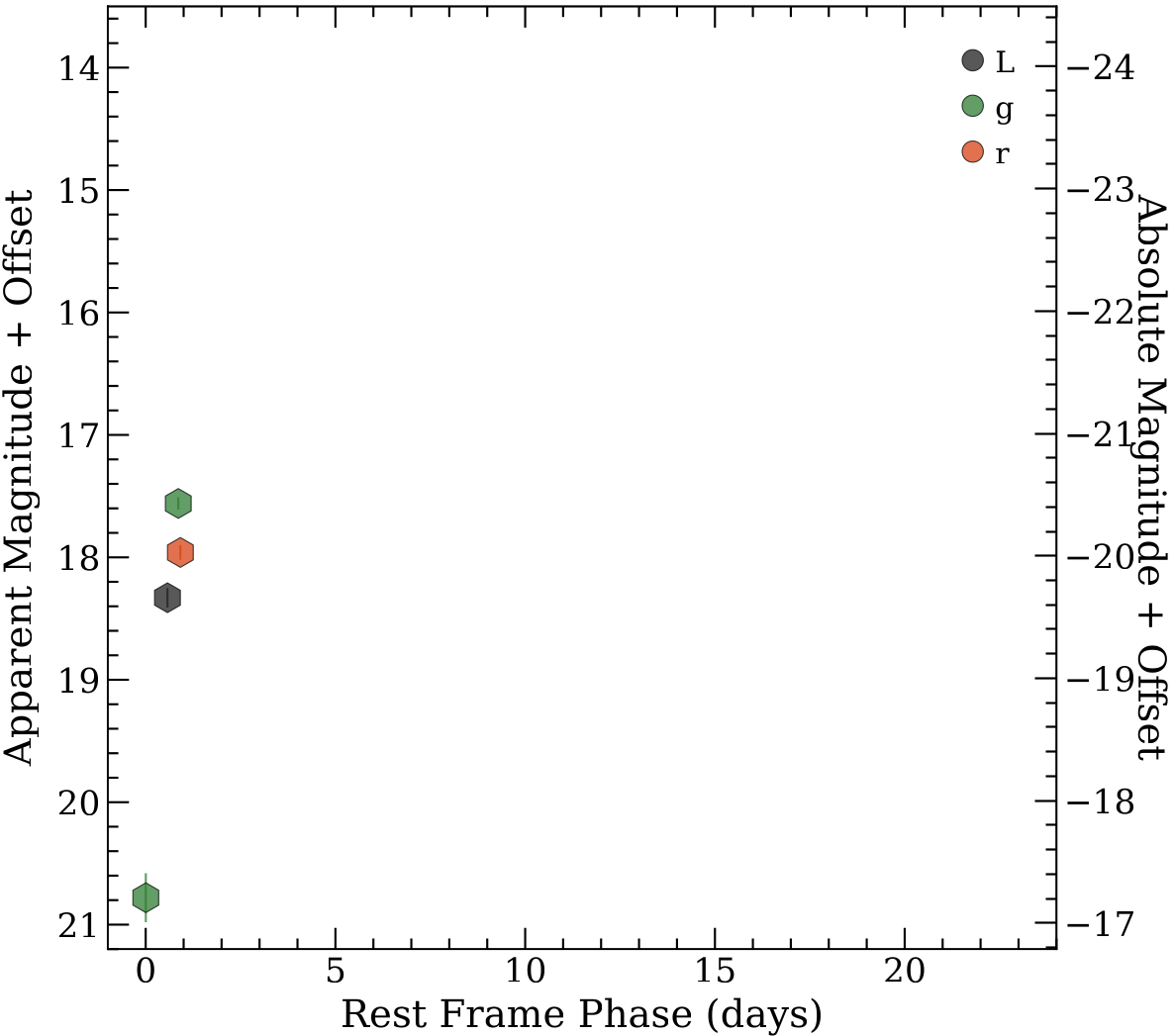 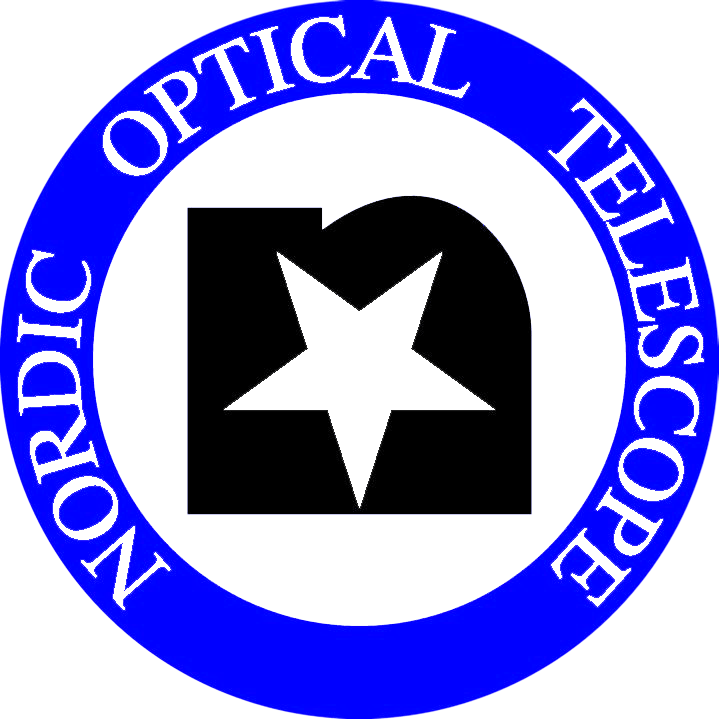 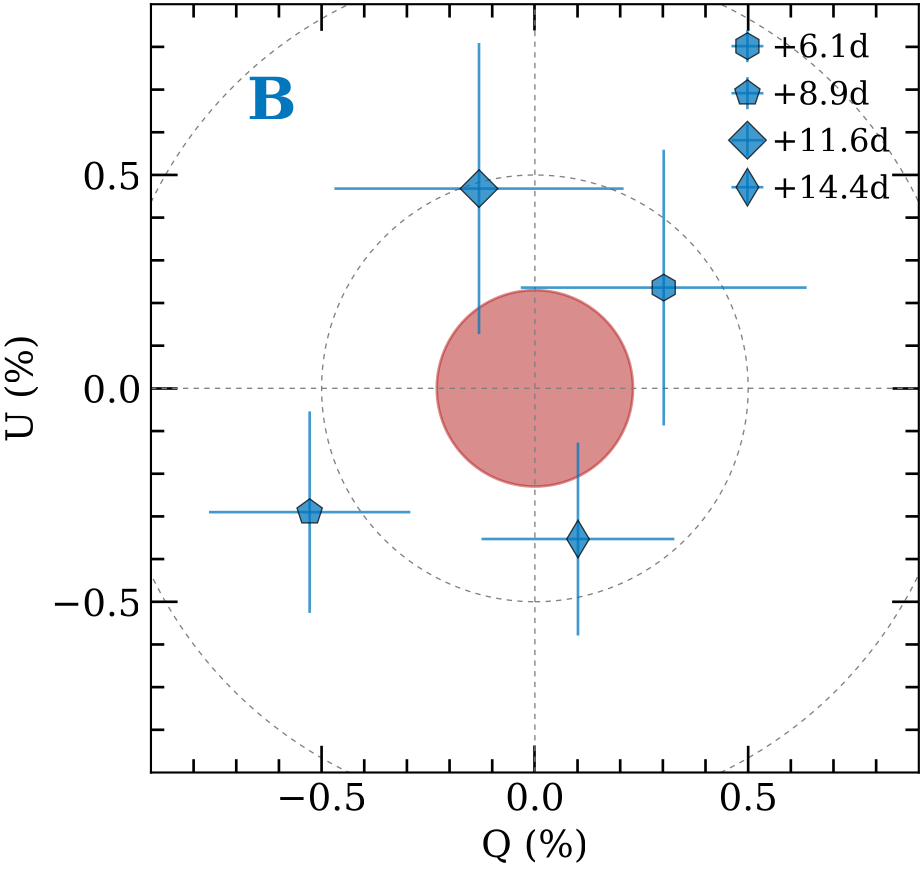 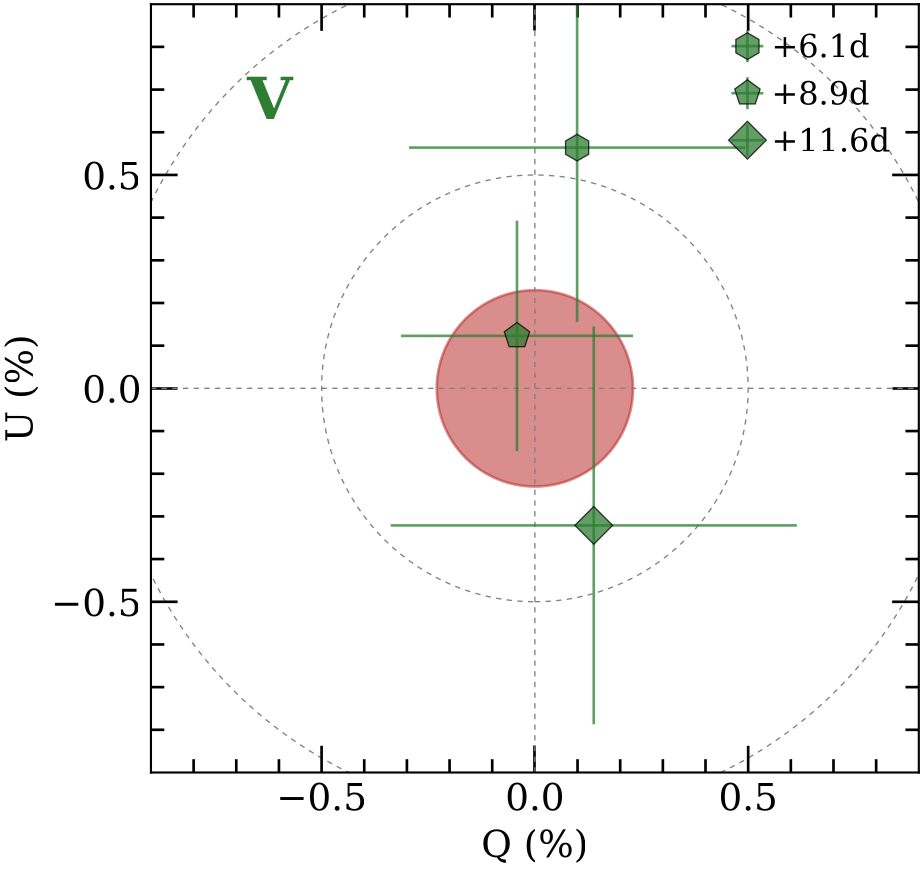 Padova - 01/04/2025 - Miika Pursiainen
8
The Herd of Cow-like Events
AT2024wpp vs. AT2018cow
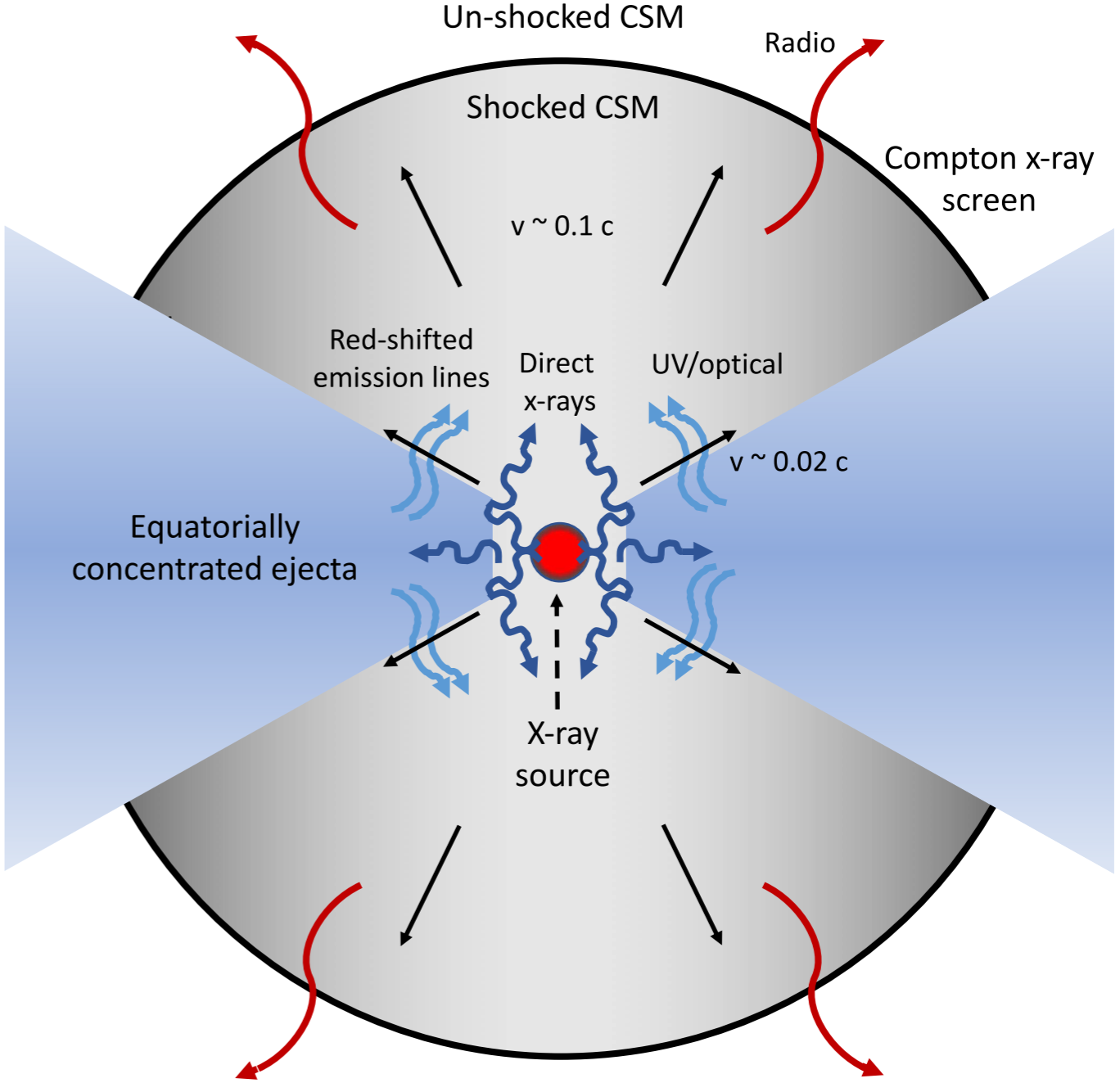 At >7d both P~0%
Photosphere in HV outflow

Two options
Preferential viewing angle?
Spherically symmetric?

HV outflows are spherical
More needed to probe the stratification
Pursiainen & Killestein et al. 2025
Margutti et al. (2019)
Padova - 01/04/2025 - Miika Pursiainen
9
P
Ellipticity 
(b/a)
Summary
0.9
0.5%
Polarimetry is a powerful tool to probe transient geometry

HV outflow in Cows spherical

Important piece of the puzzle
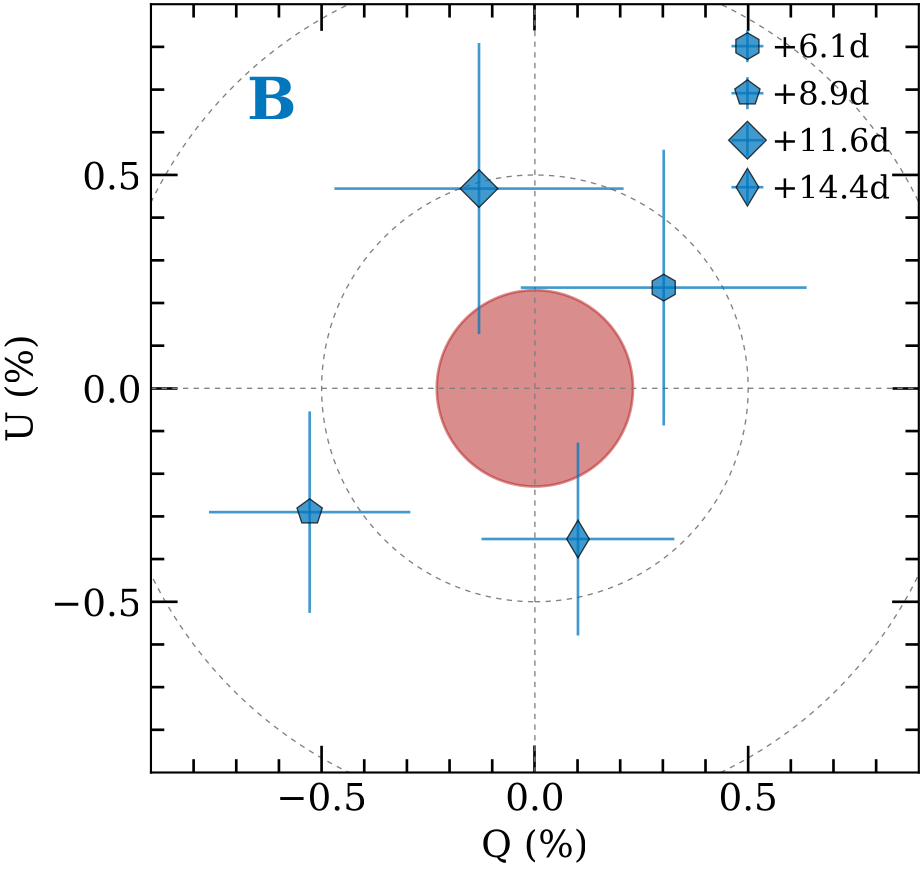 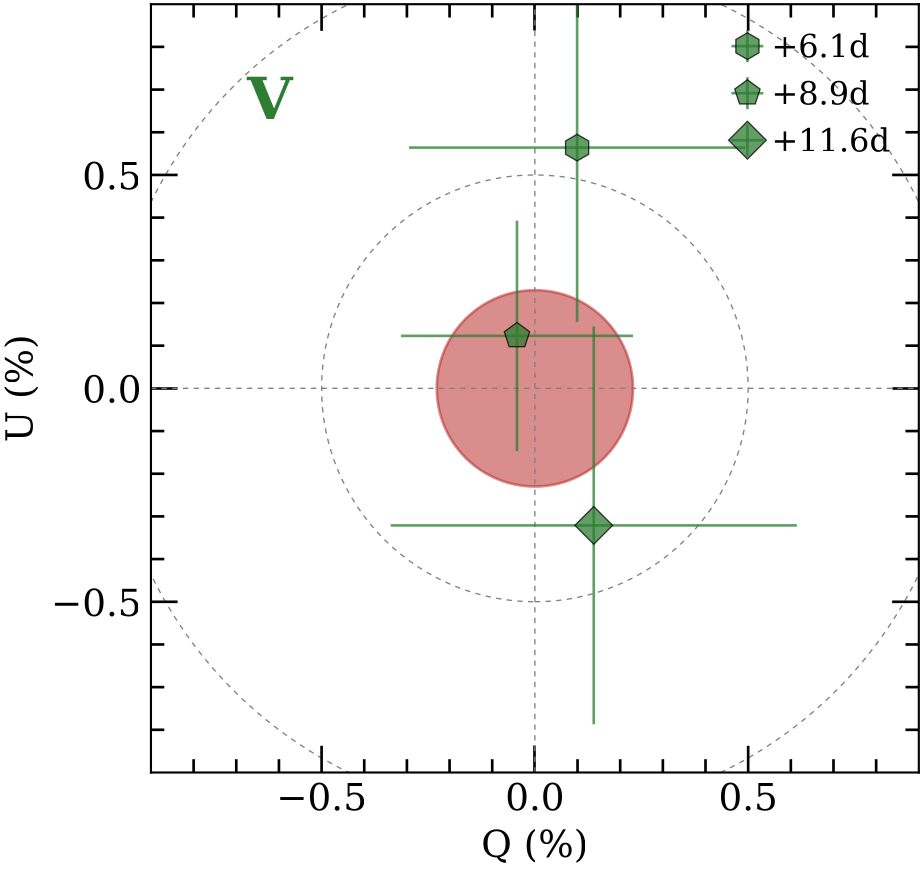 Padova - 01/04/2025 - Miika Pursiainen
10
Extra Slides
Optical Polarimetry
Basics
Circular Polarisation
Linear Polarisation
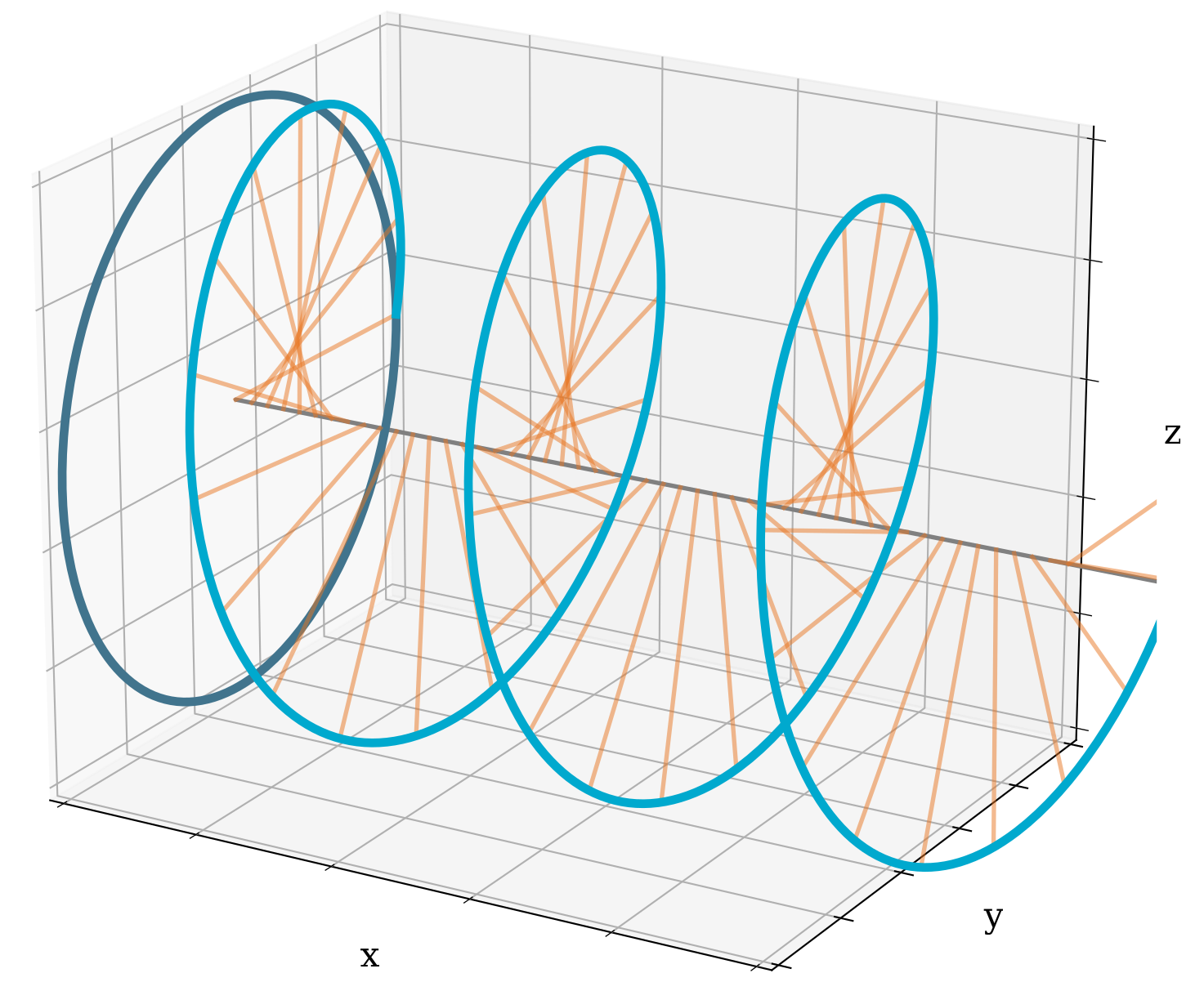 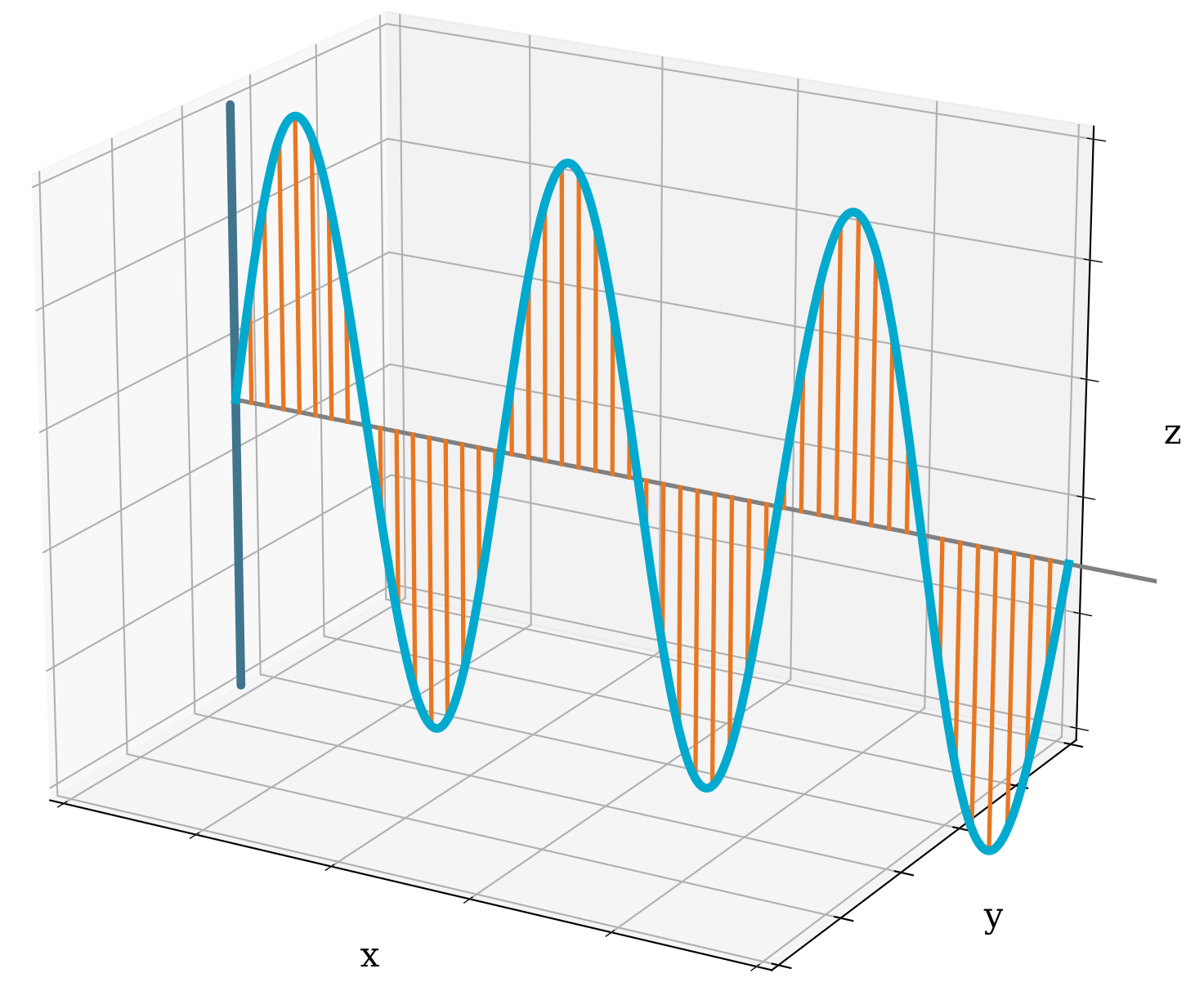 Padova - 01/04/2025 - Miika Pursiainen
12
Optical Polarimetry
Observations
Direction of polarisation
VLT/FORS2 Impol AT2017gfo Covino et al. (2017)
0°
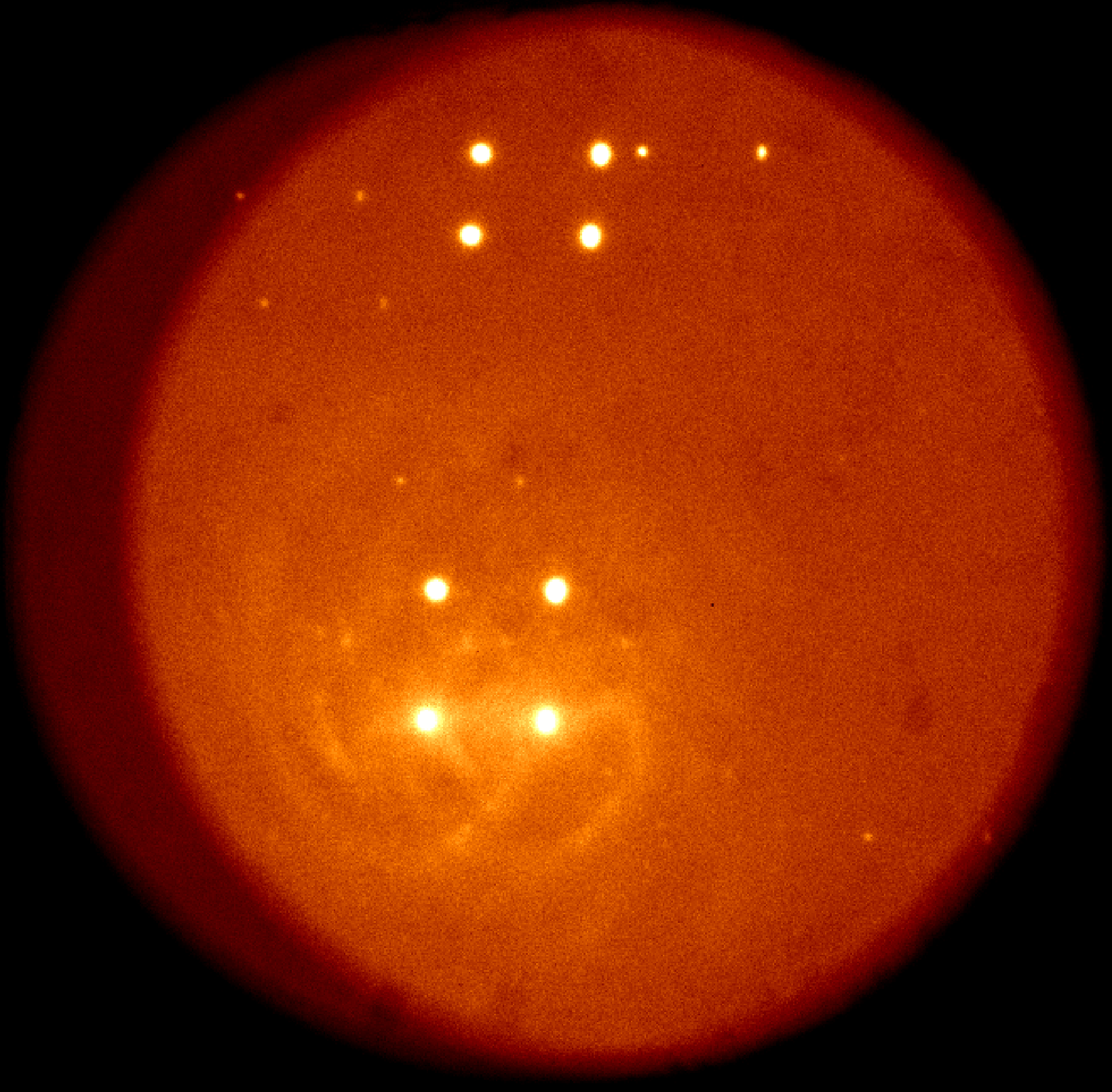 45°
NOT/ALFOSC Impol SN2024cldKillestein et al. (in prep)
Padova - 01/04/2025 - Miika Pursiainen
13
Optical Polarimetry
Quantifying Polarisation
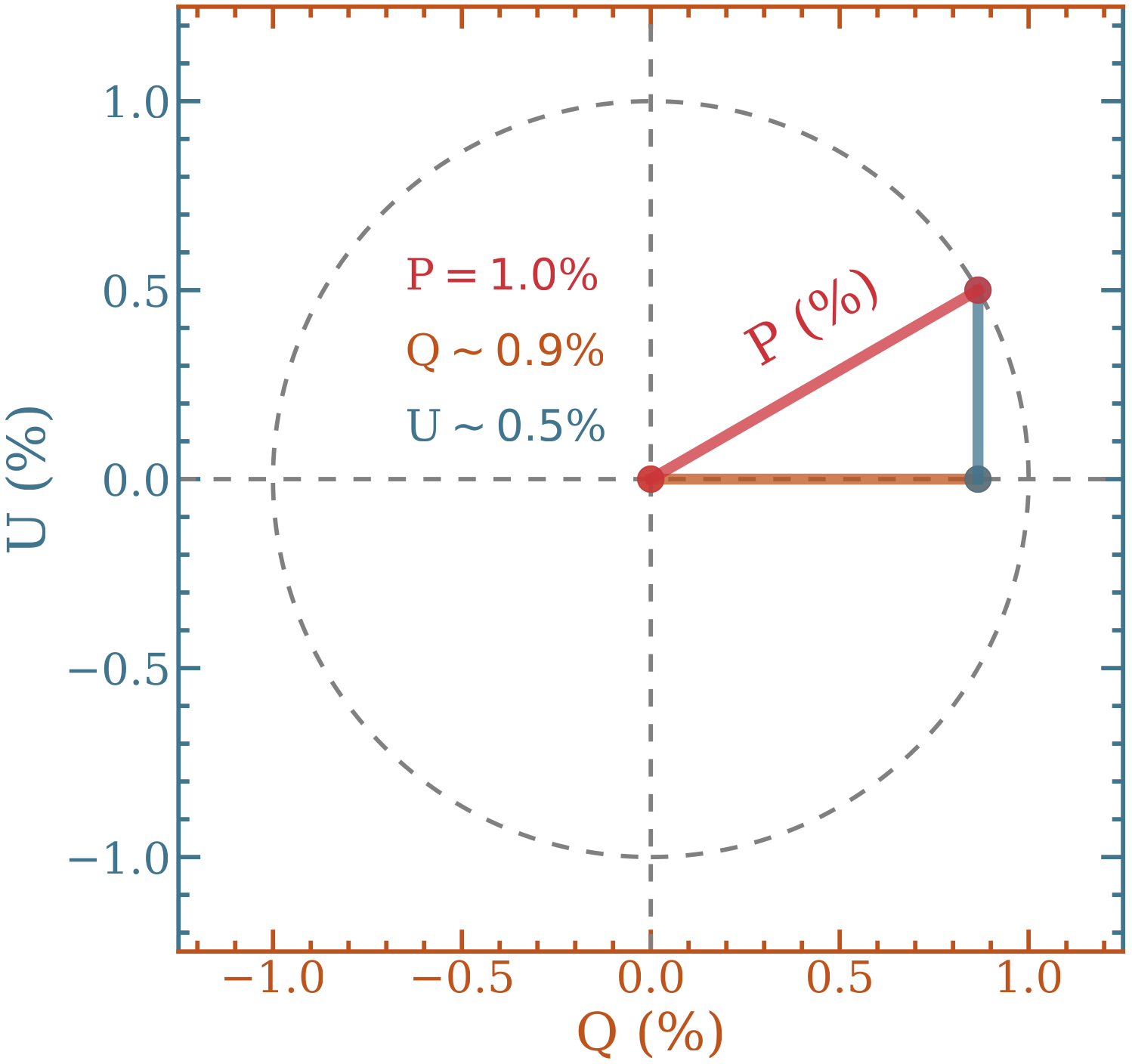 Stokes Q and U
Direction & Amount
-
Q =
-
U =
Padova - 01/04/2025 - Miika Pursiainen
14
Optical Polarimetry
Sources of Polarisation
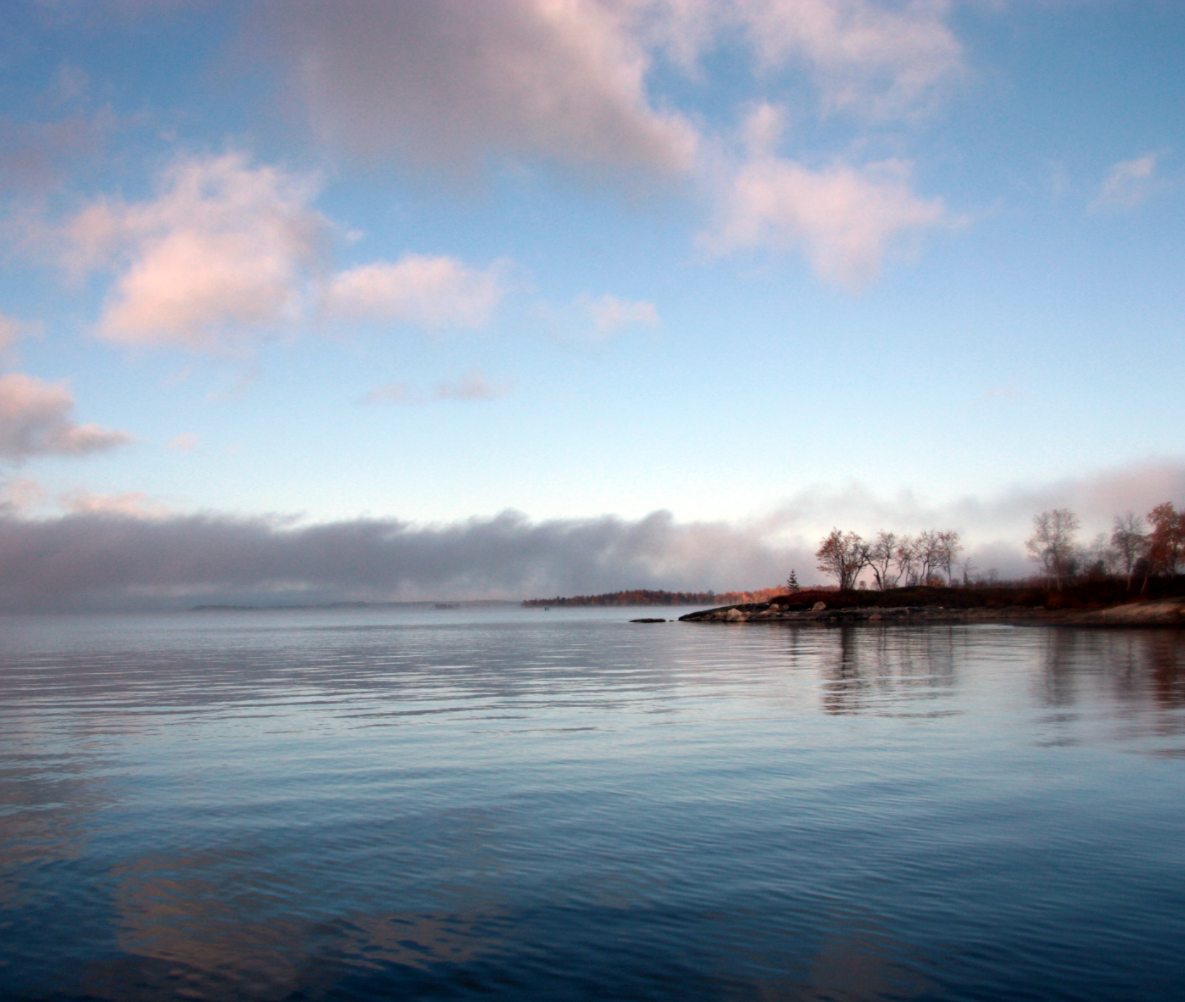 Majority of emission is unpolarised

Sources
Scattering by Electrons (Thomson)
Scattering by Molecules (Rayleigh)
Scattering by Small Grains (Dust)
Strong magnetic fields (Circular)...
Scattering by Electrons (Thomson)
Padova - 01/04/2025 - Miika Pursiainen
15
Optical Polarimetry
Electron Scattering
Polarisation perpendicular scattering plane
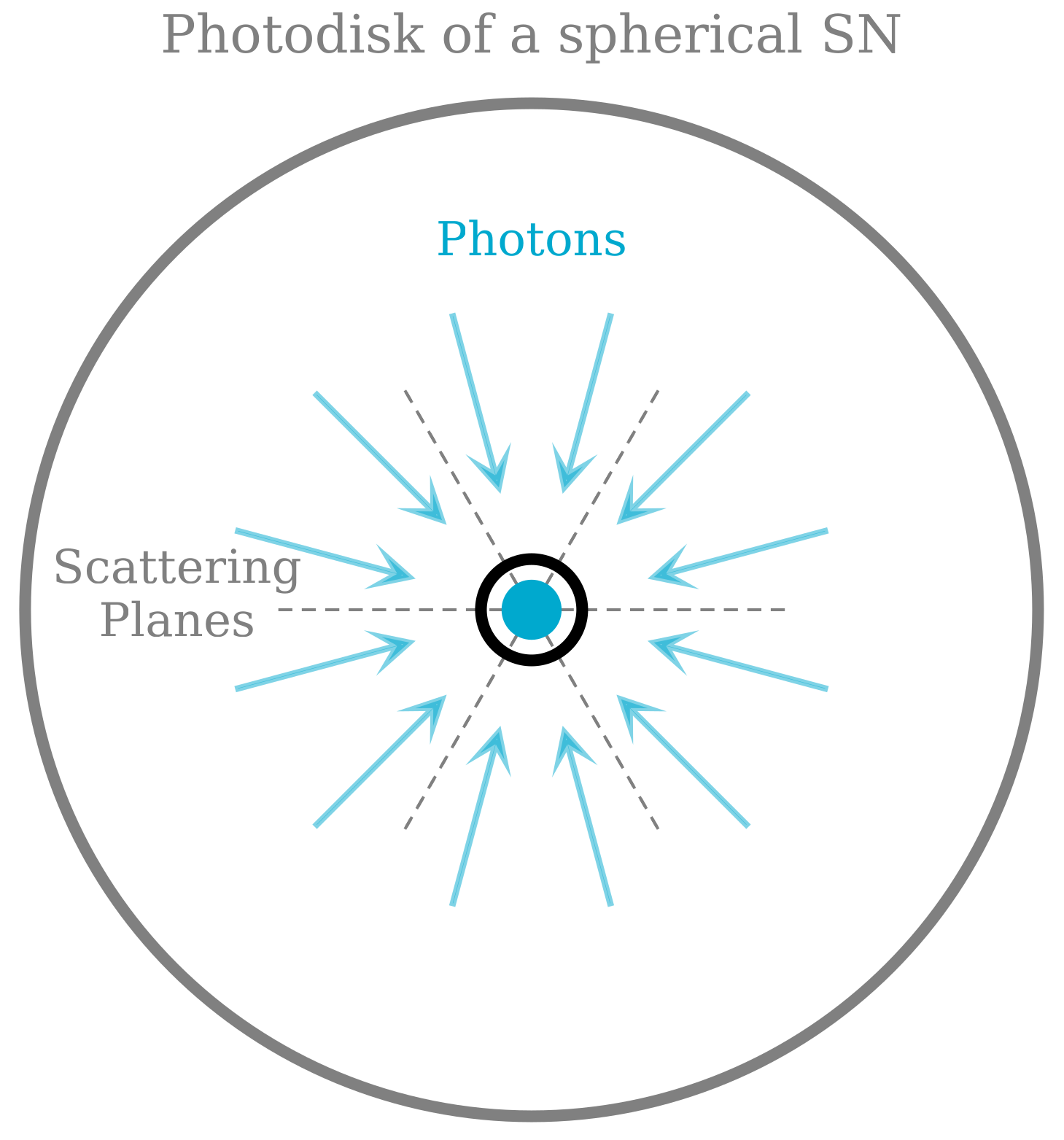 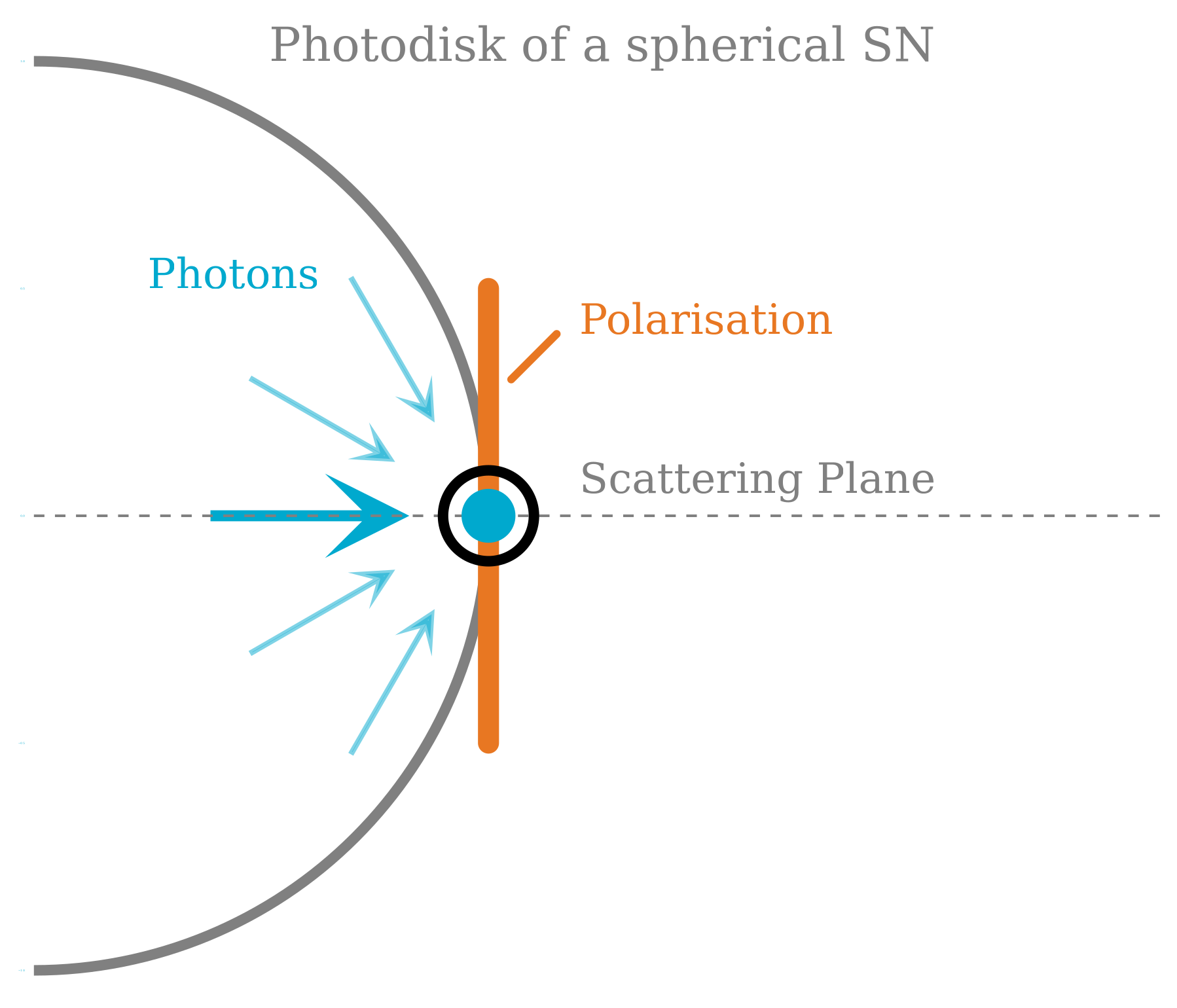 Padova - 01/04/2025 - Miika Pursiainen
16
Optical Polarimetry
Supernovae
-
-
Q =
U =
U = 0
U = 0
U = 0
Q > 0
Q > 0
Q = 0
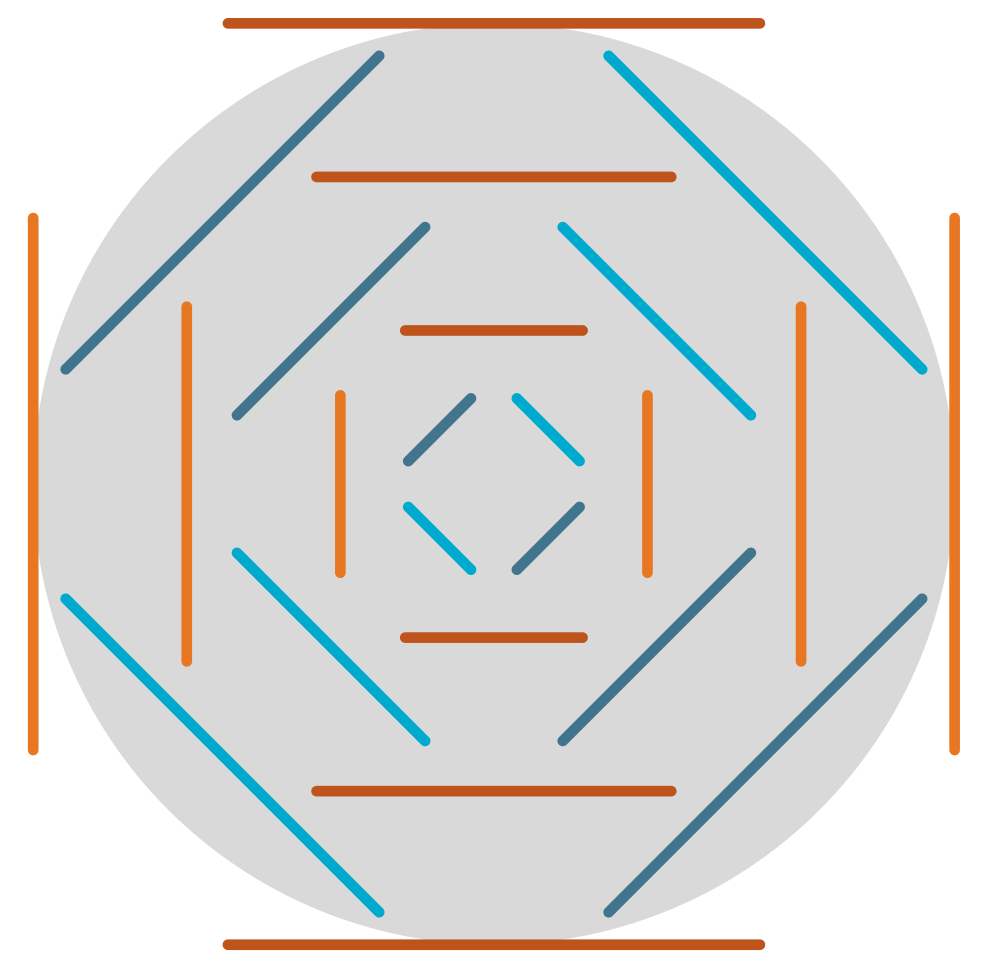 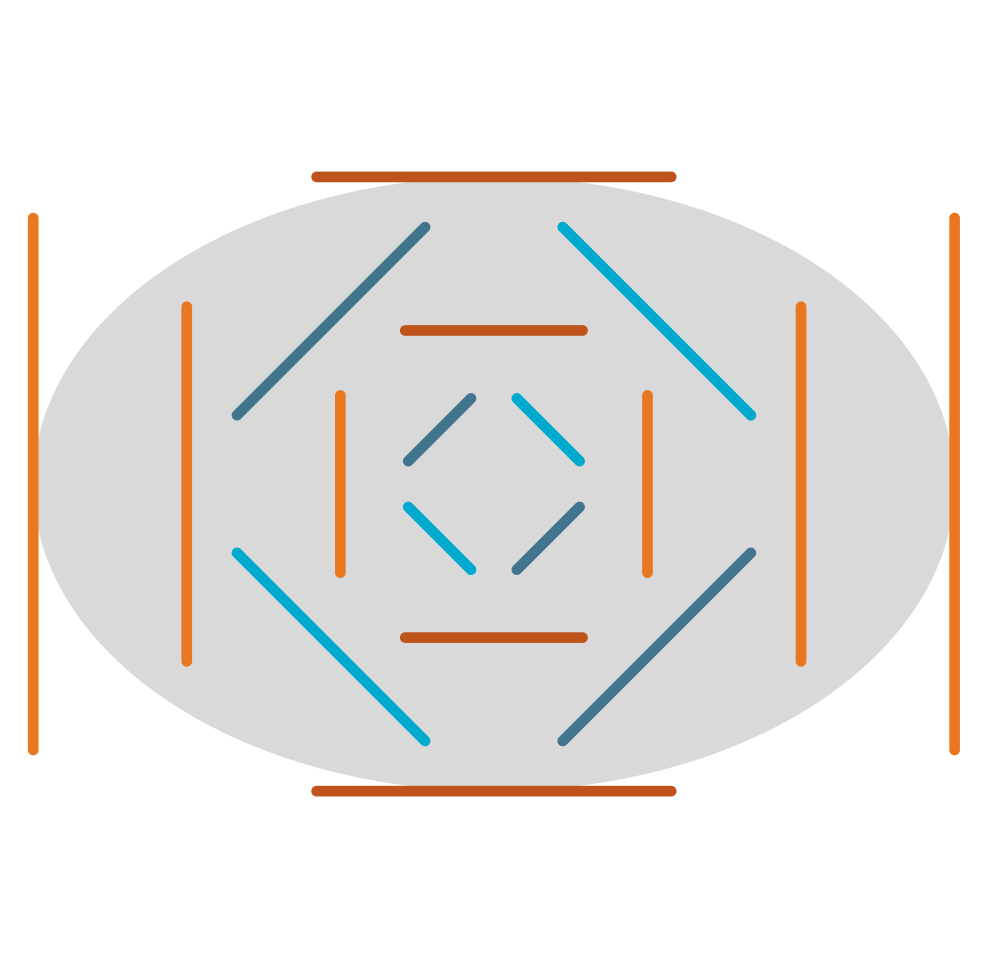 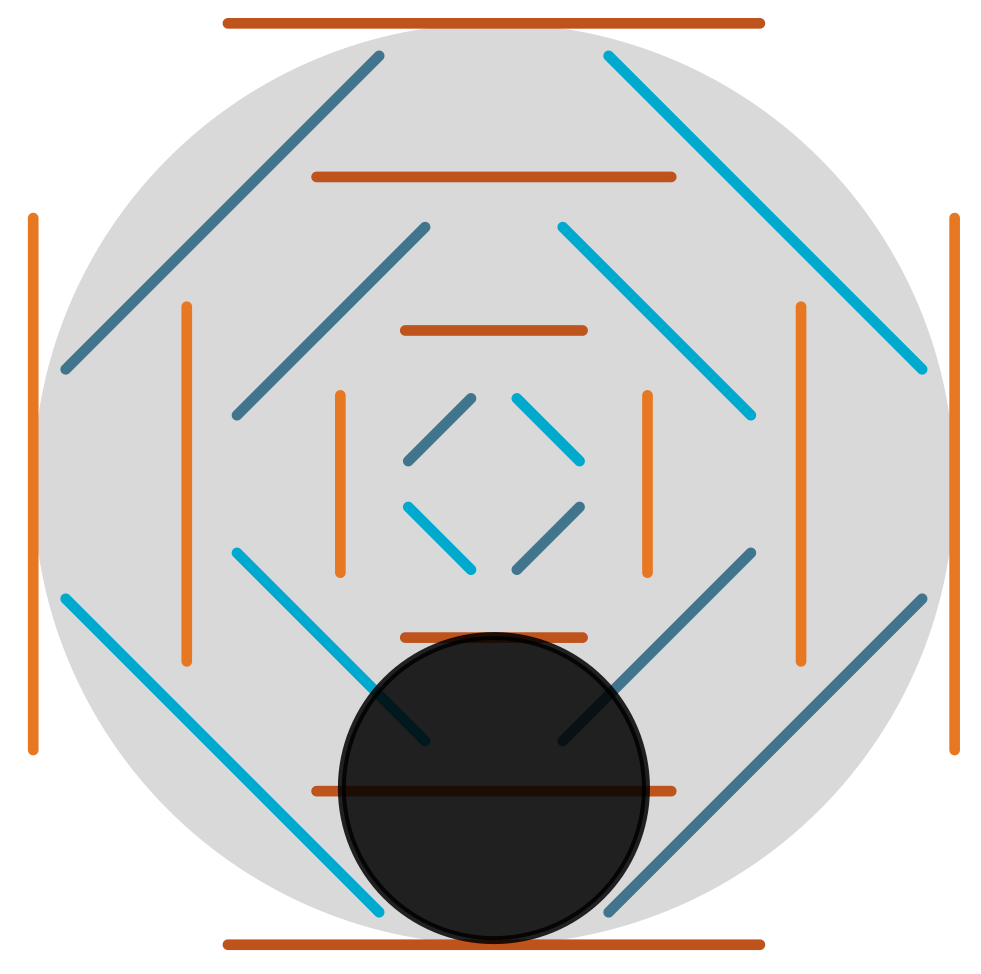 Padova - 01/04/2025 - Miika Pursiainen
17